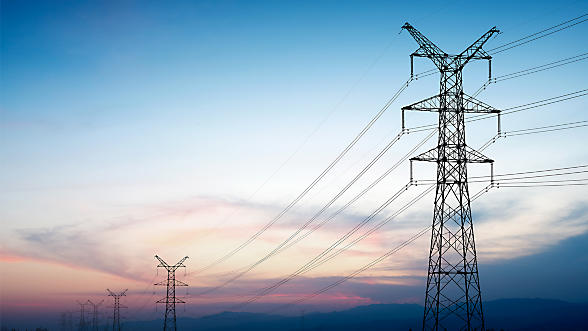 république algérienne démocratique et populaire
Université Mohamed Khaider Biskra
Département de Génie électrique
Spécialité : E.R. Photovoltaïque
Niveau :  Master 2
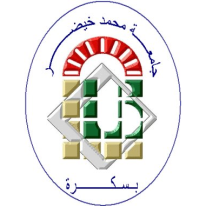 Thème : Concept d’interconnexion avec les réseaux classiques
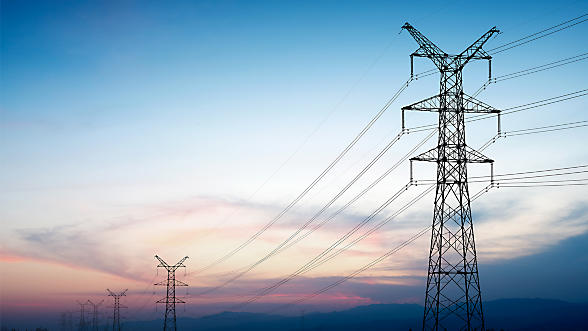 Sommaire
Introduction : Définition des réseaux électriques
Topologies des réseaux électriques (types)
L’interconnexion, définition
Les raisons pour les quels l’interconnexion est exploiter
Les choix adéquat du site d’implantation
Méthode de Synchronisation
Conclusion
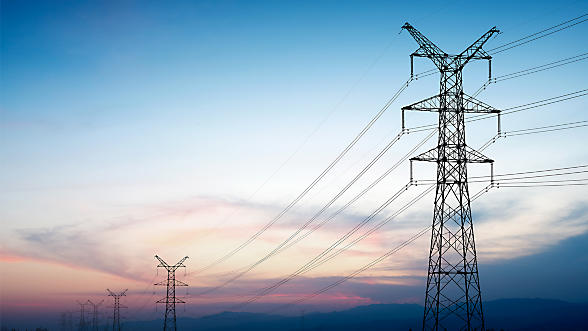 Introduction:Un réseau électrique est un ensemble d'infrastructures énergétiques plus ou moins disponibles permettant d'acheminer l'énergie électrique des centres de production vers les consommateurs d'électricité.
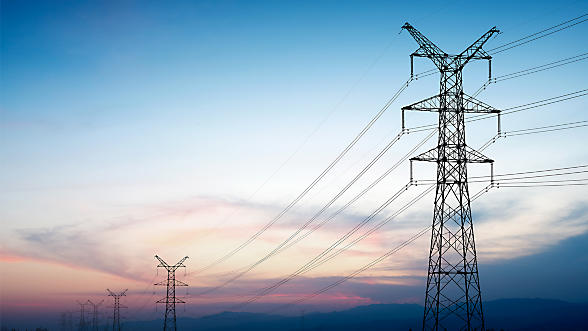 Topologies des réseaux électriques
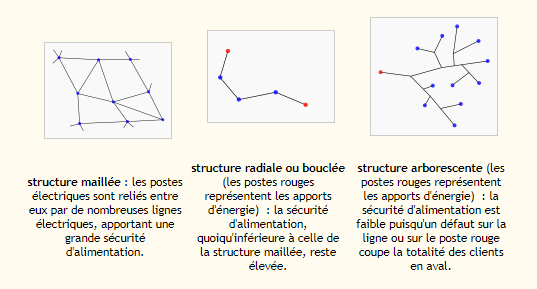 I 'interconnexion électrique:
Les interconnexions permettent notamment :
de développer  la compétition  sur  les marchés  nationaux .
de bénéficier  de  la complémentarité  de  la demande  et  des parcs  de production.
de pallier  la variabilité  des énergies  renouvelables  intermittentes (éolien et photovoltaïque) et réduire  les coûts  liés à leur intégration en mutualisant les réserves et les sources de flexibilité .
de faciliter l’opération des réseaux par la mise en œuvre d’une assistance mutuelle des gestionnaires de réseaux dans le cas d’une défaillance technique brutale, et d’un réglage commun de la fréquence dans le cas de réseaux synchrones.
Rôle d’un poste d’interconnexion :
Maintient de la continuité entre les lignes.
Echanger  l’énergie.
Diviser  les lignes.
Choix adéquat du site d’implantation
Il est nécessaire d’élaborer des critères de sélection et d’évaluation de site (SSEC) qui englobent un certain nombre de critères de sélection essentiels qui constituent essentiellement la caractérisation environnementale du site pour cette application. Ces SSEC peuvent inclure la densité de population, la pente, l'activité sismique, la proximité de sources d'eau de refroidissement, la proximité d'installations dangereuses, l'évitement de terres protégées et de plaines inondables, la vulnérabilité (fragilité) aux risques de glissements de terrain et autres…
le choix  de site d’implantation d’une centrale il dépend a savoir le type du central mais la plupart des conditions et des normes sont les même   :
  Les terres ayant une densité de population supérieure à 500 habitants par mile carré (1.6 km).
   Les terres où l'accélération maximale du sol due au séisme d'arrêt en toute sécurité (plus de 2% de probabilité sur une période de retour de 50 ans). (nuc)
   Les terres trop proches des lignes de faille identifiées sont exclue.
 Les terres protégées (parcs nationaux, zones historiques, refuges fauniques, par exemple) sont exclues.
  Les terrains avec une pente supérieure à 12% (~ 7 °) sont exclus.
   Les terres présentant un risque de glissement de terrain modéré ou élevé sont exclues.
Les zones humides et les eaux libres sont exclues. (nuc)
 Les terres situées dans une plaine inondable de 100 ans sont exclues.
   Les terres situées à plus de 20 miles (30 km) des sources d'appoint en eau de refroidissement d'au moins 200 000 gpm sont exclues pour les applications dans les grandes installations de réacteurs.
   Les terrains situés à proximité d'installations dangereuses sont évités.
 Les terres non conformes aux normes de pollution de l'air de l'EPA basées sur des données de non-réalisation sont évitées.
   Les pipelines de carbone devraient éviter de traverser les lignes de faille, les pentes supérieures à 12% et les terrains protégés.
Pour les centrales solaires :

 Les terres situées à plus de 20 miles (20 miles) de sources d'appoint en eau de refroidissement avec au moins 15 000 gpm sont exclues pour les applications de centrales thermoélectriques.
  Aucune restriction d’eau de refroidissement n’est imposée pour les applications d’installation PV.
 Les terres soumises à une irradiation solaire normale directe inférieure à 5 kilowattheures / m2 par jour sont évitées.
Méthodes de synchronisation:
Préalablement au couplage réseau, la production décentralisée doit être mise en route avec une fréquence de rotation aussi proche possible que celle du réseau (f = 50 Hz) et une tension entre deux phases de la machine qui ait une valeur voisine de la tension entre deux phases du réseau.Les conditions de couplage de l’alternateur sur le réseau doivent être impérativement respectées. Sans le respect des conditions de couplage, la destruction de l’alternateur est presque inéluctable.Les conditions sont :
1 - La fréquence:
La fréquence de l’alternateur est la même que celle du réseau (ω ~ ω’). Une non-concordance des fréquences peut provoquer des retours de puissance de la part du réseau ou des couplages en opposition de phases. Et pour synchroniser la fréquence on utilise des différents convertisseurs.
Il y a plusieurs méthodes pour détecter si la fréquence des centrales interconnecter est différent  du réseau électrique :
Synchronoscope :
La partie gauche du cadran : il faut augmenter la vitesse de l’alternateur.
La partie droite du cadran : il faut réduire la vitesse de l’alternateur.
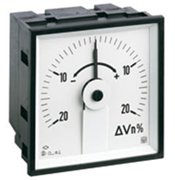 Le fréquencemètre
Des fréquencemètres branchés au niveau du réseau et du circuit de l’alternateur permettent de comparer si les fréquences sont proches.
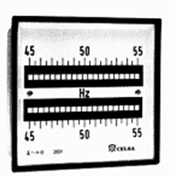 Pour  synchroniser les fréquences en doit utiliser l’électronique de puissance à partir des convertisseurs dans les postes des interconnexions:
Exemple:  Un centrale de production électrique avec une fréquence de 40Hz
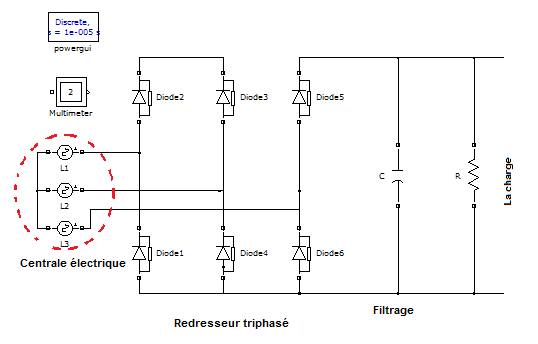 Courbe de tension de source(Centrale de production) avec une fréquence F=40 Hz ainsi que T=0.025 s
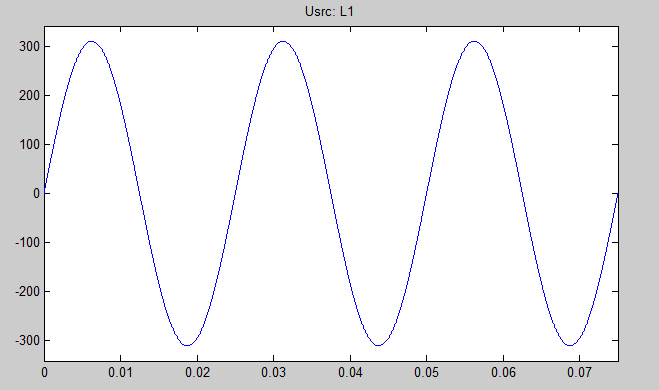 Après la conversion d’énergie électrique et le filtrage on obtient le courbe suivant:
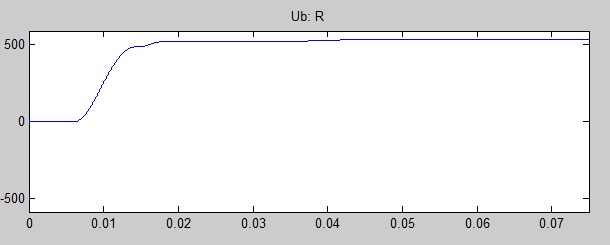 Après le filtrage on utilise une autre convertisseur pour but d’obtenir une tension alternative avec un fréquence de 50 Hz pour interconnecter  avec le réseau électrique
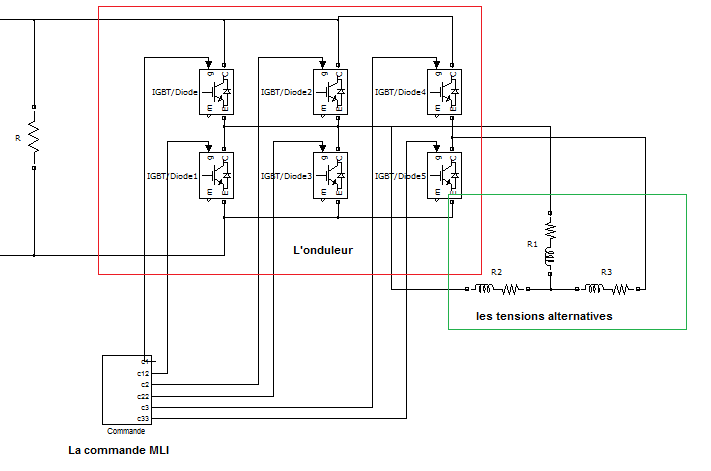 Le courbe des tensions finales après la conversion pour but de l’interconnexion :
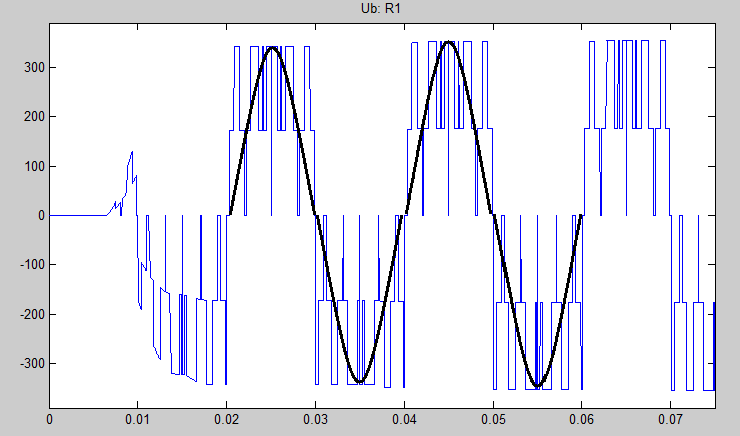 2 – les tensions des phases:
La tension de toutes les phases de l’alternateur est identique à celle des phases du réseau (U ~ U’). Des différences de potentiel entre les phases de l’alternateur et celles correspondantes du réseau entraineraient la création de courants de circulation très élevés dans les enroulements de l’alternateur.
Et on peut détecter la différence à partir de :
Le voltmètre différentiel
En négatif, la tension de l’alternateur est inférieure à celle du réseau.
À l’inverse, en positif, la tension de l’alternateur est 
 supérieure à celle du réseau.
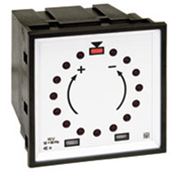 3 -  la concordance des phases est la même. En d’autres termes : « le fil rouge sur le bouton rouge … » ou, plus sérieux, les phases L1, L2, L3 (R, S, T) de l’alternateur doivent correspondre aux phases L1, L2, L3 (R, S, T) du réseau. Comme pour l’égalité des phases, la non-concordance des phases engendre des courants de circulation très élevés.
Conclusion:
L'interconnexion  présente  de  nombreux  avantages mais  nécessite  l'application  de  conditions  telles que le choix  du bon endroit, ainsi que la synchronisation entre  les réseaux.